Spoutnik
Fait par Beverly
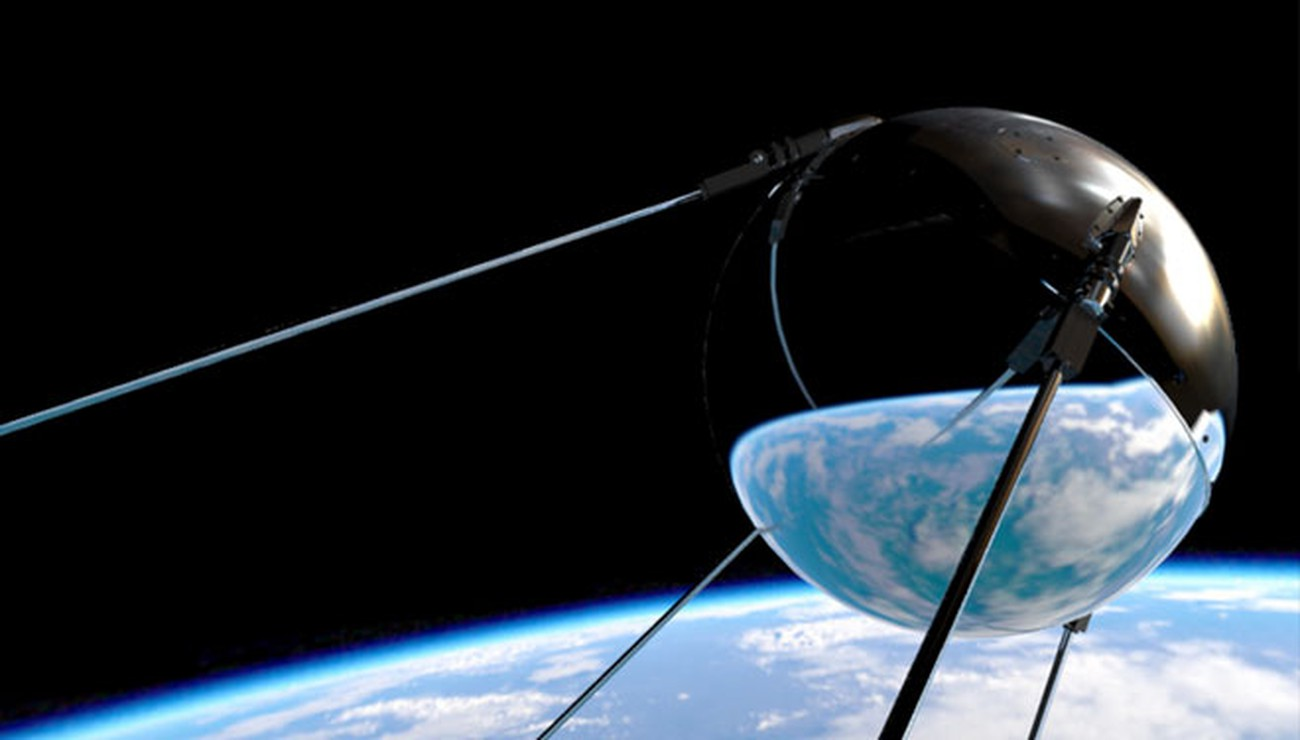 Quoi?
Spoutnik est une famille de satellites lancés par l'URSS. Spoutnik 1, est le premier engin placé en orbite autour de la Terre et marque le début de l'ère spatiale.
Pays?
Lancés par l'URSS qui est de Russie.
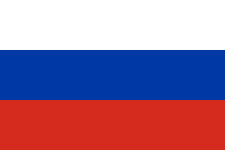 Quand?
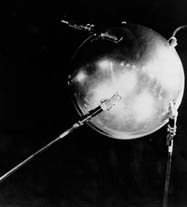 Spoutnik 1, lancé le 4 octobre 1957.
Agence?
L'agence est Roscosmos.
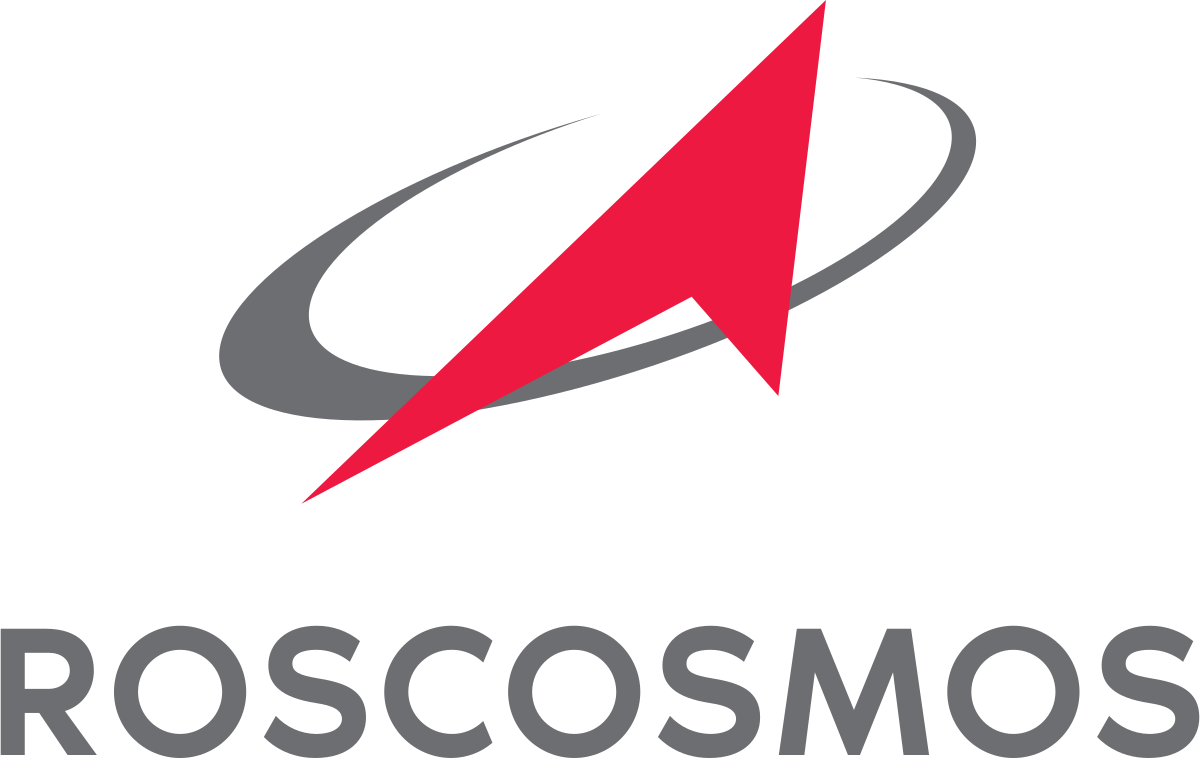 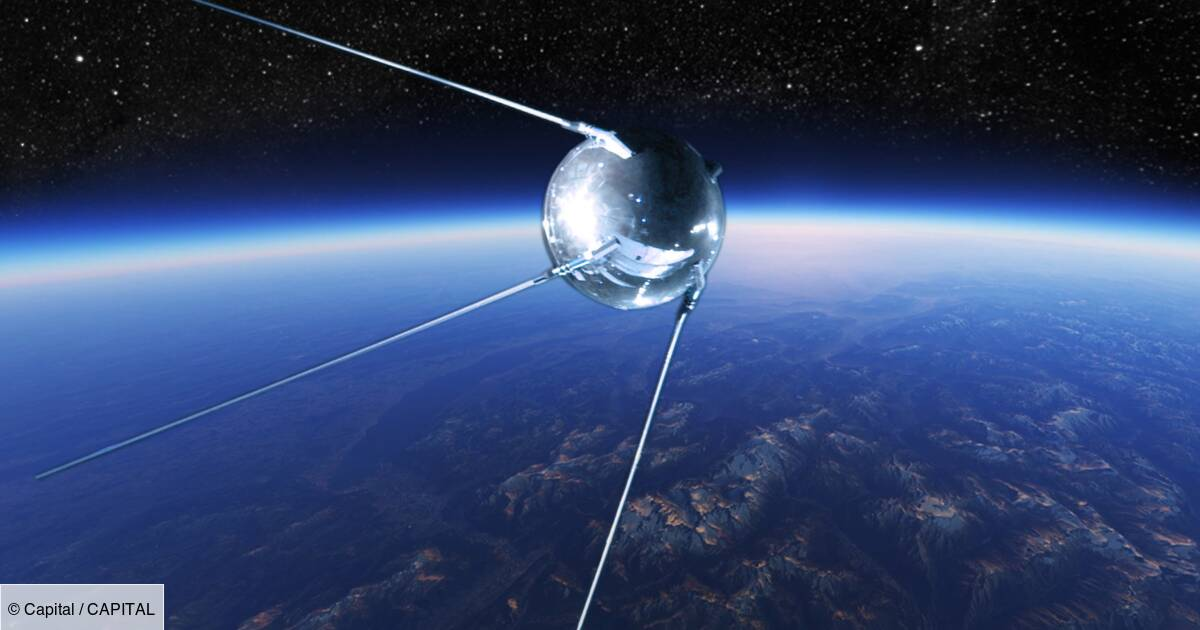 À retenir?
Conçue par l'ingénieur Sergueï Korolev. Il s'agissait d'une sphère de 58 cm de diamètre et d'une masse de 83,6 kg. Satellisé sur une orbite elliptique à une altitude comprise entre 230 et 950 km, il tournait autour de la Terre en environ 98 minutes.